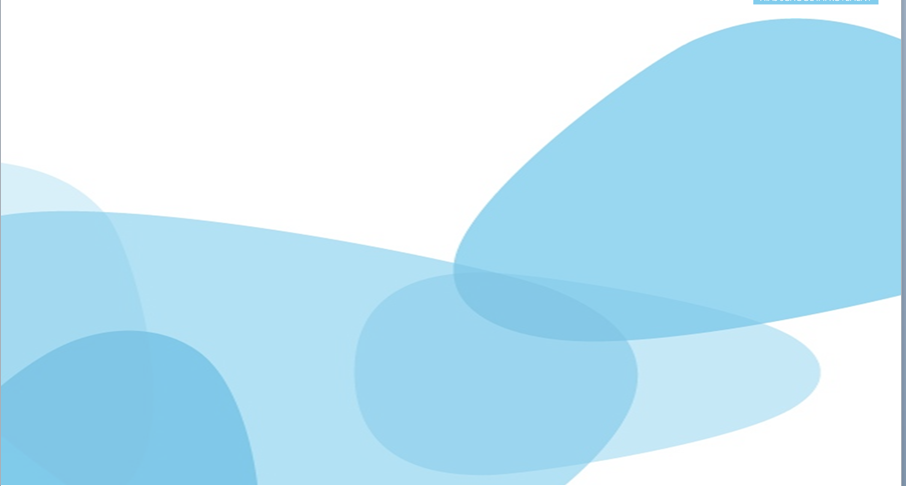 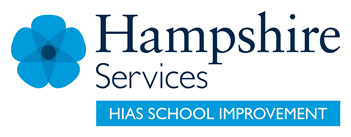 HIAS Blended Learning Resource
Year 9
Approximation (unit 9.9)
Use approximation through rounding to estimate answers and calculate possible resulting errors using inequality notation a < x ≤ b
HIAS maths  Team
Spring 2021
Final version

© Hampshire County Council
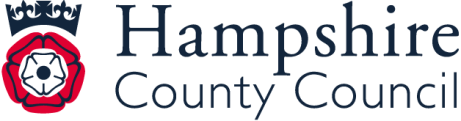 HIAS Blended Learning Resource
These slides are intended to support teachers and students with a blended approach to learning, either in-class or online. The tasks are intended to form part of a learning journey and could be the basis of either one lesson or a short sequence of connected lessons. 

Teachers should delete, change and add slides to suit the needs of their students. Extra slides with personalised prompts and appropriate examples based on previous teaching may be suitable. When changing the slide-deck, teachers should consider:
Their expectations for the use of representations such as bar models, number lines, arrays and geometric diagrams.
Which strategies and methods students should use and record when solving problems or identifying solutions. This could include a range of informal jottings and diagrams, the use of tables to record solutions systematically and formal or informal calculation methods.

Teachers may also wish to record a ‘voice over’ to talk students through the slides.
HIAS Blended Learning Resource
HIAS Blended Learning Resource
By rounding to the nearest 10, estimate the answer to

61 x 47 
           102

Use approximations to estimate the value of  

9.9 x 41

c)    29.6 x 5.2

d)     37 x 304
            58

20.02 x 0.49
            1.99

f)     3.922
         0.48
Adapted from Testbase
[Speaker Notes: 60 x 50 / 100 = 30
10 x 40 = 400
30 x 5 = 150
40 x 300 / 60 = 200
20 x 0.5 /2 = 5
4 squared / 0.5 = 32]
HIAS Blended Learning Resource
The table shows information about grocery items.










Use approximations to estimate the total amount these items weigh:

2 large bags of apples
1 small tin of fish
2 medium packets of nuts
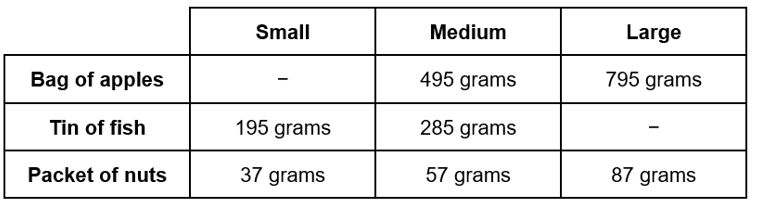 Adapted from Testbase
[Speaker Notes: 2 x 800 = 1600
1 x 200 = 200
2 x 60 = 120
Total = 1920]
HIAS Blended Learning Resource
These cars are for sale.






Which car is the cheapest?

The price of each car is rounded to the nearest £100.

        Which price changes by the greatest amount?
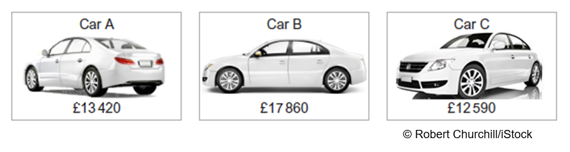 Adapted from Testbase
[Speaker Notes: Car C
So car A is £13400 a drop of £20
           car B is £17900 an increase of £40
           car C is £12600 an increase of £10   so car B changes by the greatest amount]
HIAS Blended Learning Resource
Q1. By rounding each number to 1 significant figure, estimate the answer to 

78 x 11.6
    391


Q2. A pop concert has a crowd of 2000 people rounded to 1 significant figure.
       A rock concert has a crowd of 2000 people rounded to 2 significant figures.

       Work out the largest possible difference between the exact numbers of the two crowds.
Adapted from Testbase
[Speaker Notes: Q1. 80 x 10 / 400 = 2
Q2. 1500 and 2499 for 2000 to 1 sig fig
       1950 and 2049 for 2000 to 2 sig fig 
So 2049 – 1500 = 549
And 2499 – 1950 = 549    so the answer is 549]
HIAS Blended Learning Resource
HIAS Maths team
The HIAS maths team offer a wide range of high-quality services to support schools in improving outcomes for learners, including courses, bespoke consultancy and in-house training.  

For further details, please contact any member of the secondary maths team:
	Jo Lees: Jo.Lees@hants.gov.uk
	Jenny Burn: Jenny.Burn@hants.gov.uk
	Tessa Ingrey: Tessa.Ingrey@hants.gov.uk

For further details on the full range of services available please contact us using the following details:
 
Tel: 01962 874820 or email: hias.enquiries@hants.gov.uk 






For further details on the full range of services available please contact us using the following details:
 
Tel: 01962 874820 or email: hias.enquiries@hants.gov.uk
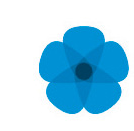 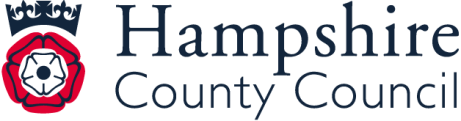